Про попередження та захист дітей 
від усіх форм насильства, образ, 
недбалого та жорстокого поводження
Бойко Н.А., 
методист з питань психології 
відділу освіти, молоді та спорту 
Кегичівської районної 
державної адміністрації
Законодавством України передбачена відповідальність батьків за шкоду, завдану їхнім дітям та неналежне виконання своїх батьківських обов'язків 

Конвенція ООН  про права дитини
ч.1 ст.18: «Батьки, або у відповідних випадках законні опікуни несуть основну відповідальність за виховання і розвиток дитини. Найкращі інтереси дитини є предметом їх основного піклування»

Конституція України
ст.51: «Батьки зобов'язані утримувати дітей до повноліття. Повнолітні діти зобов'язані піклуватися про своїх непрацездатних батьків»
Сімейний кодекс України

Стаття 150. Обов'язки батьків щодо виховання та розвитку дитини
1. Батьки зобов'язані виховувати дитину в дусі поваги до прав свобод   інших людей, любові до своєї сім'ї та родини, свого народу, своєї         Батьківщини.
2. Батьки зобов'язані піклуватися про здоров'я дитини, її фізичний,      духовний та моральний розвиток.
3. Батьки зобов'язані забезпечити здобуття дитиною повної загальної   середньої освіти, готувати її до самостійного життя.
4. Батьки зобов'язані поважати дитину.
5. Передача дитини на виховання іншим особам не звільняє батьків від обов'язку батьківського піклування щодо неї.
6. Забороняються будь-які види експлуатації батьками своєї дитини.
7. Забороняються фізичні покарання дитини батьками, а також              застосування ними інших видів покарань, які принижують людську      гідність дитини.
Сімейний кодекс України

Стаття 152. Забезпечення права дитини на належне батьківське              виховання
1. Право дитини на належне батьківське виховання                           забезпечується системою державного контролю, що встановлена законом.
2. Дитина має право противитися неналежному виконанню        батьками своїх обов'язків щодо неї.
3. Дитина має право звернутися за захистом своїх прав та              інтересів до органу опіки та піклування, інших органів                 державної влади, органів місцевого самоврядування та                       громадських організацій.
4. Дитина має право звернутися за захистом своїх прав та                      інтересів безпосередньо до суду, якщо вона досягла                                     чотирнадцяти років.
Сімейний кодекс України

Стаття 155. Здійснення батьківських прав та виконання                   батьківських обов'язків
1. Здійснення батьками своїх прав та виконання обов'язків мають ґрунтуватися на повазі до прав дитини та її                       людської гідності.
2. Батьківські права не можуть здійснюватися всупереч                  інтересам дитини.
3. Відмова батьків від дитини є неправозгідною,                                      суперечить моральним засадам суспільства.
4. Ухилення батьків від виконання батьківських обов'язків є підставою для покладення на них відповідальності,                           встановленої законом.
Закон України «Про освіту»
3. Батьки здобувачів освіти зобов’язані:
виховувати у дітей повагу до гідності, прав, свобод і законних інтересів людини, законів та етичних норм, відповідальне ставлення до власного здоров’я, здоров’я оточуючих і    довкілля;
сприяти виконанню дитиною освітньої програми та досягненню дитиною передбачених нею результатів навчання;
поважати гідність, права, свободи і законні інтереси дитини та інших учасників                         освітнього процесу;
дбати про фізичне і психічне здоров’я дитини, сприяти розвитку її здібностей,                            формувати навички здорового способу життя;
формувати у дитини культуру діалогу, культуру життя у взаєморозумінні, мирі та злагоді між усіма народами, етнічними, національними, релігійними групами, представниками різних політичних і релігійних поглядів та культурних традицій, різного соціального                      походження, сімейного та майнового стану;
настановленням і особистим прикладом утверджувати повагу до суспільної моралі та                     суспільних цінностей, зокрема правди, справедливості, патріотизму, гуманізму,                                    толерантності, працелюбства;
формувати у дітей усвідомлення необхідності додержуватися Конституції та законів                      України, захищати суверенітет і територіальну цілісність України;
виховувати у дитини повагу до державної мови та державних символів України,                     національних, історичних, культурних цінностей України, дбайливе ставлення до                                    історико-культурного надбання України;
дотримуватися установчих документів, правил внутрішнього розпорядку закладу освіти, а також умов договору про надання освітніх послуг (за наявності).
Закон України «Про загальну середню освіту»

ч.2. ст.29: Батьки або особи, які їх замінюють, зобов'язані:
забезпечувати умови для здобуття дитиною повної загальної                   середньої  освіти за будь-якою формою навчання;
постійно дбати про фізичне здоров'я, психічний стан дітей,               створювати належні умови для розвитку їх природних здібностей;
поважати гідність дитини, виховувати працелюбність, почуття доброти, милосердя, шанобливе ставлення до сім'ї, старших за               віком, державної,   регіональних мов або мов меншин і рідної            мови, до народних традицій і звичаїв;
виховувати повагу до національних, історичних, культурних                    цінностей Українського народу, дбайливе ставлення до історико-              культурного надбання та навколишнього природного середовища, любов до України.
Закон України «Про дошкільну освіту»
Стаття 8. Роль сім'ї у дошкільній освіті
1. Сім'я зобов'язана сприяти здобуттю дитиною освіти у     дошкільних та інших навчальних закладах або забезпечити дошкільну освіту в сім'ї відповідно до вимог Базового                компонента дошкільної освіти.
2. Відвідування дитиною закладу дошкільної освіти не                    звільняє сім'ю від обов'язку виховувати, розвивати і                      навчати її в родинному колі.
3. Батьки або особи, які їх замінюють, несуть відповідаль-ність перед суспільством і державою за розвиток,                               виховання і навчання дітей, а також збереження їх життя,                 здоров'я, людської гідності.
Закон України «Про дошкільну освіту»
ч.4. ст.9: Відповідальність за здобуття дітьми дошкільної освіти                                  покладається на їхніх батьків, а дітьми, позбавленими батьківського                              піклування, - на осіб, які їх замінюють, та на навчальні заклади, де вони утримуються.
ч.2. ст.36: Батьки або особи, які їх замінюють, зобов'язані:
виховувати у дітей любов до України, повагу до національних,                                     історичних, культурних цінностей Українського народу, дбайливе                                 ставлення до довкілля;
забезпечувати умови для здобуття дітьми старшого дошкільного віку                        дошкільної освіти за будь-якою формою;
постійно дбати про фізичне здоров'я, психічний стан дітей, створювати належні умови для розвитку їх природних задатків, нахилів та                                 здібностей;
поважати гідність дитини;
виховувати у дитини працелюбність, шанобливе ставлення до старших за віком, державної мови, регіональних мов або мов меншин і рідної                      мови, до народних традицій і звичаїв.
Закон України «Про охорону дитинства»
ч.1. ст.12: Права, обов’язки та відповідальність батьків за                     виховання та розвиток дитини
Виховання в сім’ї є першоосновою розвитку особистості дитини. На кожного з батьків покладається однакова відповідальність за    виховання, навчання і розвиток дитини. Батьки або особи, які їх  замінюють, мають право і зобов’язані виховувати дитину,                      піклуватися про її здоров’я, фізичний, духовний і моральний                          розвиток, навчання, створювати належні умови для розвитку її                 природних здібностей, поважати гідність дитини, готувати її до          самостійного життя та праці.
ч.6. ст.12: Батьки або особи, які їх замінюють, несуть                                    відповідальність за порушення прав і обмеження законних                                   інтересів дитини на охорону здоров’я, фізичний і духовний                            розвиток, навчання, невиконання та ухилення від виконання                          батьківських обов’язків відповідно до закону.
За невиконання або неналежне виконання обов'язків щодо виховання дітей батьки можуть бути притягнені до різних видів юридичної відповідальності
Кодекс України про адміністративні порушення

Стаття 184. Невиконання батьками або особами, що їх                замінюють, обов'язків щодо виховання дітей
Ухилення батьків або осіб, які їх замінюють, від виконання передбачених законодавством обов’язків щодо                                          забезпечення необхідних умов життя, навчання та                                  виховання неповнолітніх дітей - тягне за собою                                       попередження або накладення штрафу від п’ятдесяти                           до ста неоподатковуваних мінімумів доходів громадян.
Ті самі дії, вчинені повторно протягом року після                                 накладення адміністративного стягнення, - тягнуть за                 собою накладення штрафу від ста до трьохсот                                        неоподатковуваних мінімумів доходів громадян.
Кримінальний кодекс України

Стаття 166. Злісне невиконання обов'язків по догляду за            дитиною або за особою, щодо якої встановлена опіка чи              піклування
Злісне невиконання батьками, опікунами чи піклувальниками встановлених законом обов'язків по догляду за дитиною або за особою, щодо якої встановлена опіка чи піклування, що          спричинило тяжкі наслідки, - карається обмеженням волі на строк від двох до п'яти років або позбавленням волі на той               самий строк.
Сімейний кодекс України
Стаття 164. Підстави позбавлення батьківських прав
1. Мати, батько можуть бути позбавлені судом батьківських прав, якщо вона, він:
1) не забрали дитину з пологового будинку або з іншого закладу                  охорони здоров'я без поважної причини і протягом шести місяців  не виявляли щодо неї батьківського піклування;
2) ухиляються від виконання своїх обов'язків по вихованню                дитини;
3) жорстоко поводяться з дитиною;
4) є хронічними алкоголіками або наркоманами;
5) вдаються до будь-яких видів експлуатації дитини,                         примушують її  до жебракування та бродяжництва;
6) засуджені за вчинення умисного кримінального                                         правопорушення щодо дитини.
Сімейний кодекс України

Стаття 151. Права батьків щодо виховання дитини
1. Батьки мають переважне право перед іншими особами      на особисте виховання дитини.
2. Батьки мають право залучати до виховання дитини               інших осіб, передавати її на виховання фізичним та                      юридичним особам.
3. Батьки мають право обирати форми та методи виховання, крім тих, які суперечать закону, моральним засадам                       суспільства.
Закон України «Про освіту»

ч.1. ст.55.  Виховання в сім’ї є першоосновою розвитку дитини як особистості.     Батьки мають рівні права та обов’язки щодо освіти і розвитку дитини.
ч.2. ст.55. Батьки здобувачів освіти мають право:
захищати відповідно до законодавства права та законні інтереси здобувачів освіти;
звертатися до закладів освіти, органів управління освітою з питань освіти;
обирати заклад освіти, освітню програму, вид і форму здобуття дітьми відповідної                      освіти;
брати участь у громадському самоврядуванні закладу освіти, зокрема обирати і           бути обраними до органів громадського самоврядування закладу освіти;
завчасно отримувати інформацію про всі заплановані у закладі освіти та                   позапланові   педагогічні, психологічні, медичні, соціологічні заходи, дослідження, обстеження, педагогічні експерименти та надавати згоду на участь у них дитини;
брати участь у розробленні індивідуальної програми розвитку дитини та/або                                  індивідуального навчального плану;
отримувати інформацію про діяльність закладу освіти, результати навчання своїх дітей  (дітей, законними представниками яких вони є) і результати оцінювання           якості освіти у закладі освіти та його освітньої діяльності.
Закон України «Про освіту»

ч.4. ст.55: Держава надає батькам здобувачів освіти                      допомогу у виконанні ними своїх обов’язків, захищає                    права сім’ї.
Органи державної влади та органи місцевого                                      самоврядування мають поважати право батьків виховувати своїх дітей відповідно до власних релігійних і                                       філософських переконань, а суб’єкти освітньої діяльності мають враховувати відповідні переконання під час                                організації та реалізації освітнього процесу, що не повинно порушувати права, свободи та законні інтереси інших                       учасників освітнього процесу.
Закон України «Про загальну середню освіту»
Стаття 29. Права та обов'язки батьків або осіб, які їх                  замінюють
1. Батьки або особи, які їх замінюють, мають право:
вибирати навчальні заклади та форми навчання для                    неповнолітніх дітей;
приймати рішення щодо участі дитини в інноваційній                   діяльності закладу загальної середньої освіти;
обирати і бути обраними до органів громадського                      самоврядування закладів загальної середньої освіти;
звертатися до відповідних органів управління освітою з                    питань навчання і виховання дітей;
захищати законні інтереси дітей.
Закон України «Про загальну середню освіту»

ч.3. ст.8. Заклади загальної середньої освіти можуть                 створювати у своєму складі класи (групи) з вечірньою                  (заочною), дистанційною формою навчання, класи (групи) з поглибленим вивченням окремих предметів, спеціальні                та інклюзивні класи для навчання дітей з особливими                            освітніми потребами.
Заклади загальної середньої освіти на підставі письмового звернення одного з батьків дитини з особливими освітніми потребами або її законних представників в обов’язковому порядку утворюють інклюзивні та/або спеціальні класи                 для навчання дітей з особливими освітніми потребами.
Закон України «Про загальну середню освіту»

абз.2. ч.3. ст.21: Органи місцевого самоврядування та                місцеві органи виконавчої влади забезпечують                               безкоштовним харчуванням дітей-сиріт, дітей, позбавлених батьківського піклування, дітей з особливими освітніми                 потребами, які навчаються у спеціальних і інклюзивних                   класах, та учнів 1-4 класів із сімей, які отримують                                допомогу відповідно до Закону України "Про державну                 соціальну допомогу малозабезпеченим сім’ям".
Закон України «Про дошкільну освіту»

Стаття 36. Права та обов'язки батьків або осіб, які їх замінюють
1. Батьки або особи, які їх замінюють, мають право:
вибирати заклад дошкільної освіти та форму здобуття дитиною дошкільної освіти;
обирати і бути обраними до органів громадського                                              самоврядування закладу дошкільної освіти;
звертатися до відповідних органів управління освітою з питань розвитку, виховання і навчання своїх дітей;
захищати законні інтереси своїх дітей у відповідних державних органах і суді;
бути на громадських засадах асистентом дитини з особливими          освітніми потребами або визначити особу, яка виконуватиме                    обов’язки асистента дитини.
Закон України “Про запобігання та 
протидію домашньому насильству” 
від 07.12.2017 №2229-VIII

Цей Закон визначає організаційно-правові засади              запобігання та протидії домашньому насильству,                     основні напрями реалізації державної політики у сфері запобігання та протидії домашньому насильству,                        спрямовані на захист прав та інтересів осіб,                    які постраждали від такого насильства.
Закон України “Про запобігання та 
протидію домашньому насильству” 
від 07.12.2017 №2229-VIII
ч.2. статті 11. Навчальні заклади та установи системи освіти під час                            здійснення заходів у сфері запобігання та протидії домашньому насильству:
1) проводять з учасниками навчально-виховного процесу виховну роботу із  запобігання та протидії домашньому насильству;
2) повідомляють не пізніше однієї доби службу у справах дітей,                           уповноважені підрозділи органів Національної поліції України у разі                         виявлення фактів домашнього насильства стосовно дітей або отримання                       відповідних заяв чи повідомлень;
3) проводять інформаційно-просвітницькі заходи з учасниками навчально-    виховного процесу з питань запобігання та протидії домашньому насильству, у тому числі стосовно дітей та за участю дітей, приділяючи особливу увагу формуванню небайдужого ставлення учнів до постраждалих дітей,                                   усвідомлення необхідності невідкладного інформування вчителів про                        випадки домашнього насильства, що стали їм відомі, повідомлення про такі випадки до кол-центру з питань запобігання та протидії домашньому                                насильству, насильству за ознакою статі та насильству стосовно дітей;
Закон України “Про запобігання та 
протидію домашньому насильству” 
від 07.12.2017 №2229-VIII
4) організовують роботу практичного психолога та/або               соціального педагога з постраждалими дітьми;
5) взаємодіють з іншими суб’єктами, що здійснюють                              заходи у сфері запобігання та протидії домашньому                               насильству, відповідно до статті 15 цього Закону;
6) звітують центральному органу виконавчої влади, що                       реалізує державну політику у сфері запобігання та протидії домашньому насильству, про результати здійснення                            повноважень у цій сфері у порядку, визначеному                           центральним органом виконавчої влади, що забезпечує                 формування державної політики у сфері запобігання та                 протидії домашньому насильству.
Закон України «Про забезпечення рівних прав та можливостей жінок і чоловіків»
від 08.09.2005 №2866-IV
Метою цього Закону є досягнення паритетного становища жінок і  чоловіків у всіх сферах життєдіяльності суспільства шляхом правового забезпечення рівних прав та можливостей жінок і чоловіків, ліквідації дискримінації за ознакою статі та застосування спеціальних тимчасових заходів, спрямованих на усунення дисбалансу між можливостями жінок і чоловіків реалізовувати рівні права, надані їм Конституцією ( 254к/96-ВР ) і законами України.
Постанова Кабінету Міністрів України 
«Про затвердження Порядку взаємодії суб'єктів,   що здійснюють заходи у сфері запобігання 
та протидії домашньому насильству 
і насильству за ознакою статі»
від 22.08.2018 №658
Стаття 39. Керівник закладу загальної середньої освіти                забезпечує реалізацію у закладі освіти заходів у сфері                             запобігання та протидії домашньому насильству і насильству                        за ознакою статі шляхом:
проведення з учасниками освітнього процесу виховної роботи із запобігання та протидії насильству;
здійснення з учасниками освітнього процесу інформаційно-                      просвітницьких заходів з питань запобігання та протидії                       насильству, у тому числі стосовно дітей та за участю дітей;
організації роботи практичного психолога та/або соціального                   педагога з постраждалими дітьми;
визначення уповноваженого спеціаліста з числа працівників                         закладу для проведення невідкладних заходів реагування у разі виявлення фактів насильства та/або отримання заяв/повідомлень від постраждалої особи/інших осіб.
Стаття 39 (продовження) 
У разі виявлення фактів насильства уповноважена                      посадова особа закладу загальної середньої освіти                         протягом доби за допомогою телефонного зв’язку,                           електронної пошти інформує уповноважений підрозділ                     органу Національної поліції та службу у справах дітей                       (у разі коли постраждалою особою та/або кривдником є                дитина), забезпечує надання медичної допомоги (у разі                   потреби) та фіксує необхідну інформацію в журналі                        реєстрації фактів виявлення (звернення) про вчинення домашнього насильства та насильства за ознакою статі (закладу освіти) за формою згідно з додатком 3.
Наказ Міністерства освіти і науки України 
«Про затвердження Методичних рекомендацій щодо              виявлення, реагування на випадки домашнього                     насильства і взаємодії педагогічних працівників                   із іншими органами та службами»                                                  від 02.10.2018 №1047

Рекомендації розроблено для використання у закладах                освіти, які є суб'єктами взаємодії, що здійснюють заходи    у сфері запобігання та протидії домашньому насильству              і спрямовані на захист прав та інтересів осіб,                                     які постраждали від такого насильства
ІІ розділ «Ознаки виявлення випадків                                         домашнього насильства»
Ознаки психологічного насильства
Ознаки фізичного насильства
Ознаки економічного насильства
Ознаки сексуального насильства
Ознаки, що вказують на ймовірність виникнення ризиків для життя, здоров'я та розвитку дитини

!!! У виявленні фактів домашнього насильства має значення           спостережливість педагогічних працівників закладу                    освіти, їх уважне ставлення до учасників освітнього                           процесу і здатність вчасно помітити симптоми                                   неблагополуччя в поведінці та настрої дітей.
ІІІ розділ «Взаємодія керівника та працівників закладу                            освіти для профілактики та у разі виявлення                                                  ознак домашнього насильства»
Дії керівника та працівників закладу освіти здійснюється                  відповідно до пунктів 39-41 Порядку.
Керівник закладу освіти забезпечує реалізацію заходів у сфері                    запобігання та протидії насильству:
1) проведення з учасниками освітнього процесу роботи щодо                           запобігання та протидії насильству;
2) організація інформаційно-просвітницьких заходів із учасниками                 освітнього процесу з питань запобігання та протидії насильству, у                 тому числі стосовно дітей та за участю дітей;
3) організації соціально-психологічного супроводу постраждалих;
4) визначення уповноваженої особи з-поміж працівників закладу                      освіти для здійснення невідкладних заходів реагування у випадках                     виявлення фактів насильства та/або отримання заяв/повідомлень від                   постраждалої особи/інших осіб.
ІІІ розділ «Взаємодія керівника та працівників закладу                            освіти для профілактики та у разі виявлення                                                  ознак домашнього насильства»
ІІІ розділ «Взаємодія керівника та працівників    закладу освіти для профілактики та у разі                   виявлення ознак домашнього насильства»
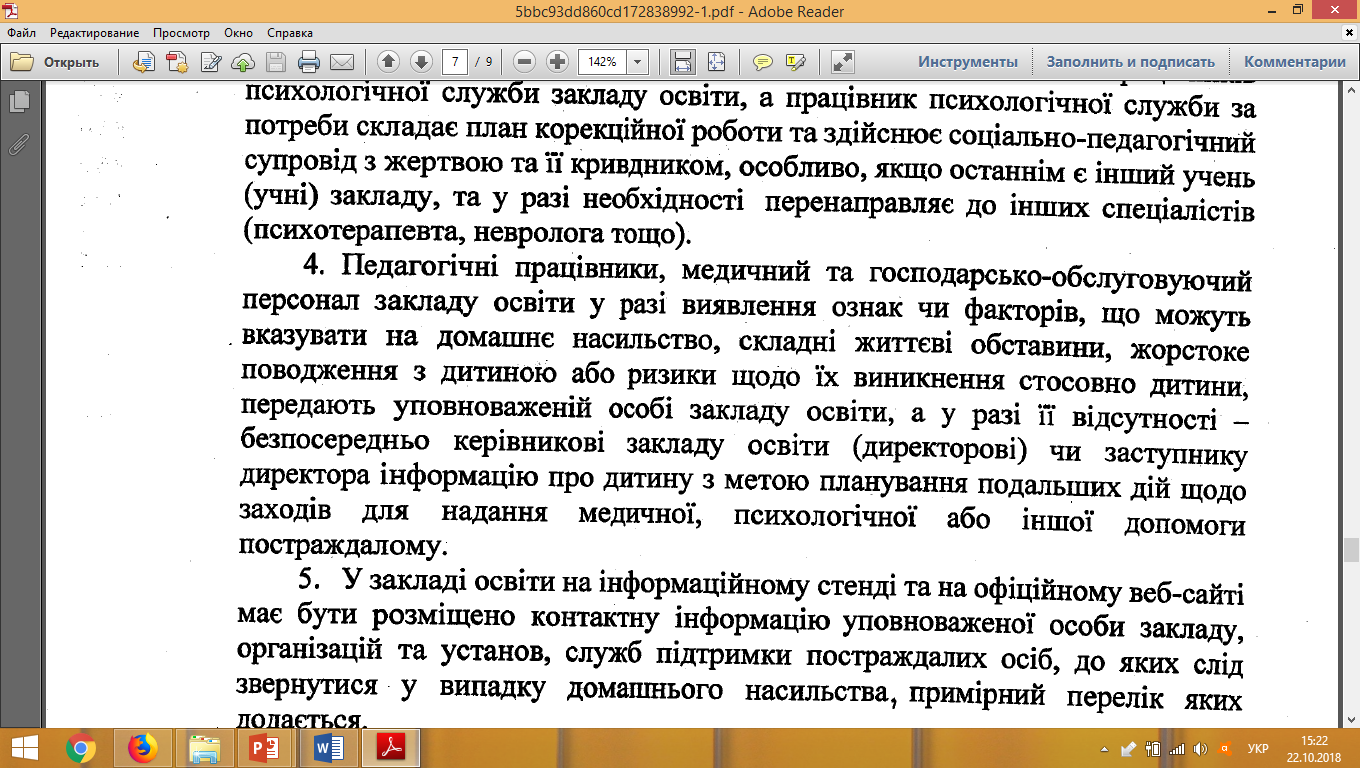 ІІІ розділ «Взаємодія керівника та працівників    закладу освіти для профілактики та у разі                   виявлення ознак домашнього насильства»
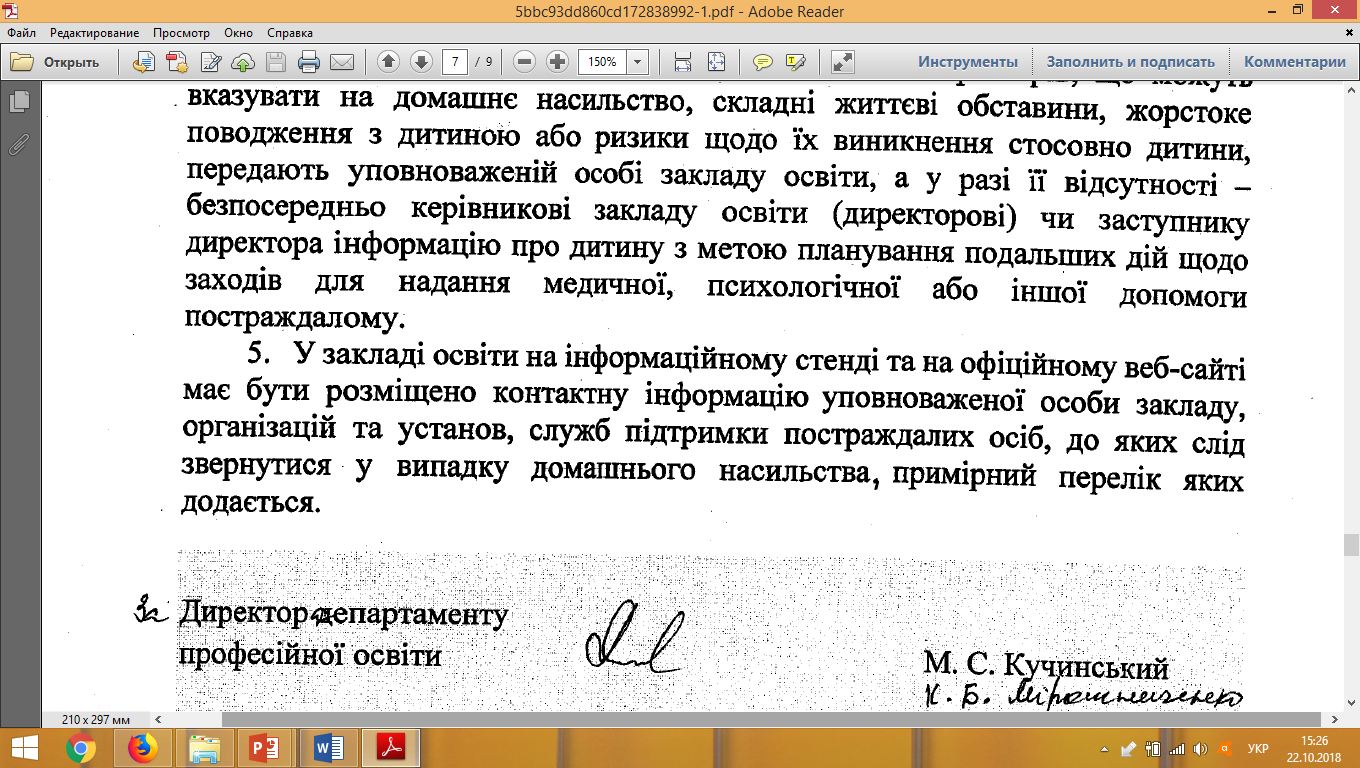 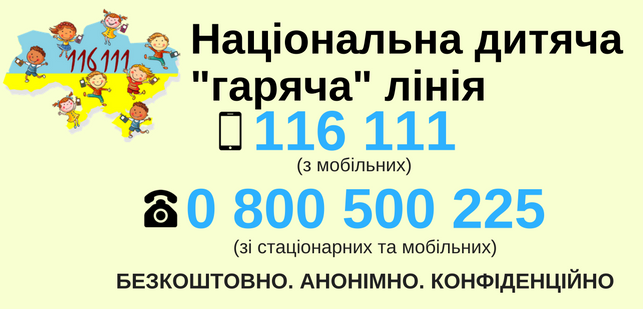 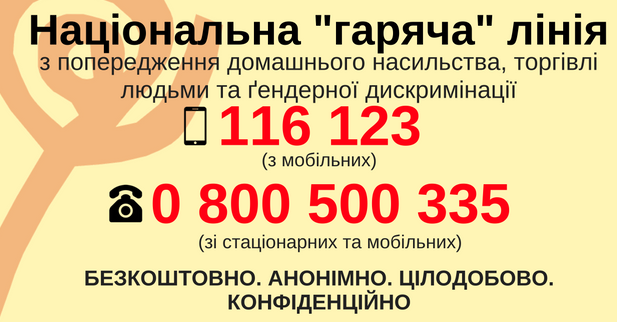 Лист Міністерства освіти і науки України 
від 18.05.2018 №1/11-5480                                                   «Методичні рекомендації щодо запобігання та                      протидії домашньому насильству»
Лист Міністерства освіти і науки України 
від 17.07.2018 №1/9-453 
«Про проведення інформаційних кампаній щодо                 протидії торгівлі людьми» 

З 1 листопада 2018 року запускається онлайн курс «Протидія торгівлі людьми в Україні».Реєстрація на курс знаходиться за посиланням: 
https://courses.ed-era.com/courses/course-v1:EdEra_OSCE+ST101+ST101/about?fbclid=IwAR3-0UE8cuHONAMzg4bf4aHwqboqr0sKTarNiAf00TcWcAL6TjMYdBXlX3w
Булінг (від англ. bully – хуліган, задирака, грубіян,               «to bully» – задиратися, знущатися) – тривалий процес    свідомого жорстокого ставлення, агресивної поведінки, щоб заподіяти шкоду, викликати страх, тривогу або ж                створити негативне середовище для людини.
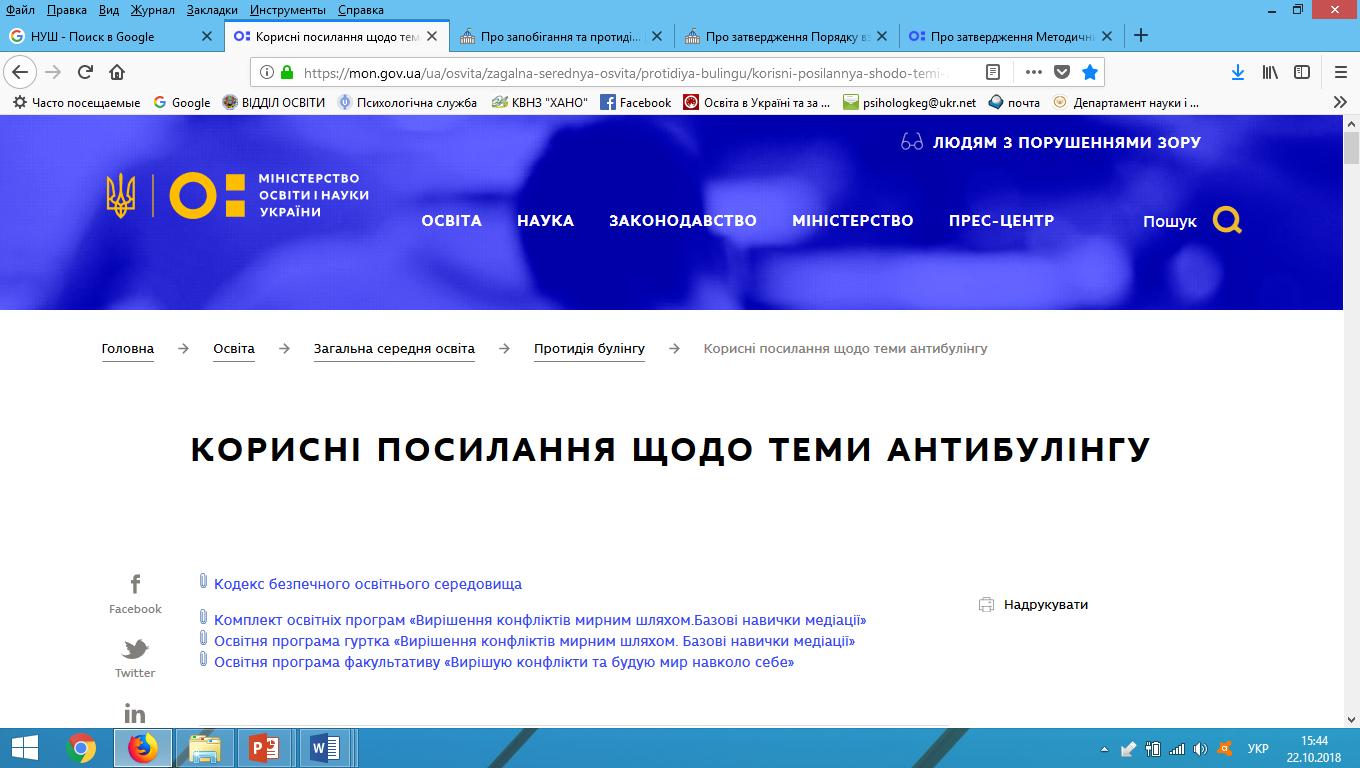 Акція
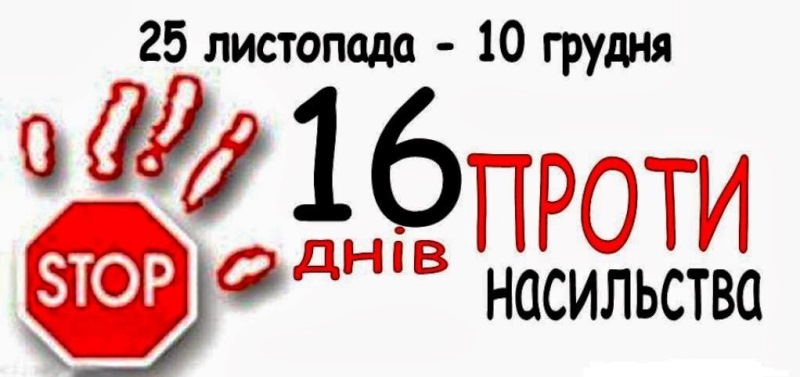 Програма «Особиста гідність.                       Безпека життя. Громадянська позиція»

Інформаційно-освітня протиалкогольна програма «Сімейна розмова»

Освітня програма «Вирішення                             конфліктів мирним шляхом. Базові                        навички медіації»
Рекомендації
Впроваджувати в освітній процес освітні програми для                 здобувачів освіти та проводити інформаційно-просвітницькі       заходи з батьками та дітьми з питань запобігання та протидії                насильства в сім’ї 
Визначити уповноважену особу з-поміж працівників закладу                      освіти для здійснення невідкладних заходів реагування у                      випадках виявлення фактів насильства та/або отримання заяв/               повідомлень від постраждалої особи/інших осіб.
Неухильно дотримуватися закладами освіти вимог                               законодавства щодо негайного повідомлення про виявлені                           факти домашнього насильства стосовно дітей служб у справах                  дітей та уповноважених працівників підрозділу Національної                   поліції
У закладі освіти на інформаційному стенді та на офіційному веб-сайті розмістити інформацію про уповноважену особу закладу           та номери служб до яких можна звернутися у випадку                      домашнього насильства.
Дякую за увагу!